МКДОУ  Аннинский детский сад № 7 общеразвивающего виды
Проект  по нравственно – патриотическому воспитанию дошкольников
Анна – родина моя
Подготовили:
Тютина Т.В., воспитатель I КК,
Гомазова Л.А., воспитатель I КК
Актуальность проекта
Ознакомление с родным поселком имеет большое значение в воспитании патриотических чувств дошкольников, в развитии их интеллектуального и творческого потенциала, в расширении кругозора. Малая родина - это прежде всего, его семья, дом, дет. сад, природа, которая его окружает, памятные места родного поселка. Однако беседы с детьми показывают, что знания детей в этой области недостаточные, поверхностные.
Цель проекта
Формирование у детей элементарных представлений о родном крае.
Задачи проекта
знакомить детей с родным поселком (история, символика, достопримечательности);
прививать бережное отношение к поселку, его природе.
развивать связную речь, обогащать и активизировать словарный запас;
воспитывать умение видеть красоту родного поселка, радоваться ей и беречь;
воспитывать чувство гордости за своих земляков.
Вид проекта: долгосрочный(1 год), групповой, информационный.

Участники проекта: дети 6-7 лет, родители воспитанников, воспитатели.
Формы и методы работы с детьми
ООД, 
беседы,
 чтение худ. литературы,
 экскурсии, 
целевые прогулки, 
экспериментирование, 
рассматривание, 
презентации, 
продуктивная деятельность.
Формы и методы работы с родителями
консультация «Роль семьи в воспитании у детей любви к малой родине».
 создание фотоальбома «Моя малая родина – Анна».
 привлечение родителей к мероприятиям и акциям, проводимым в группе.
Создание семейных фотоальбомов
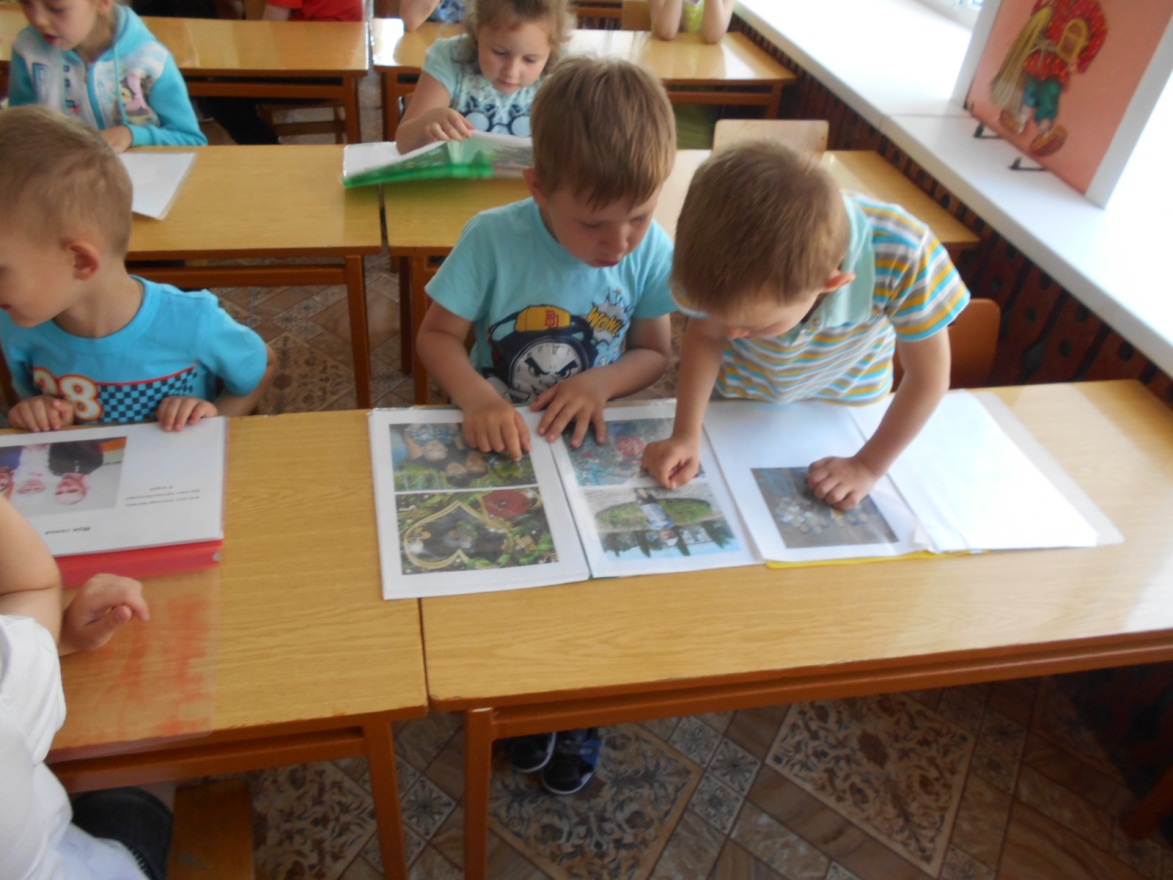 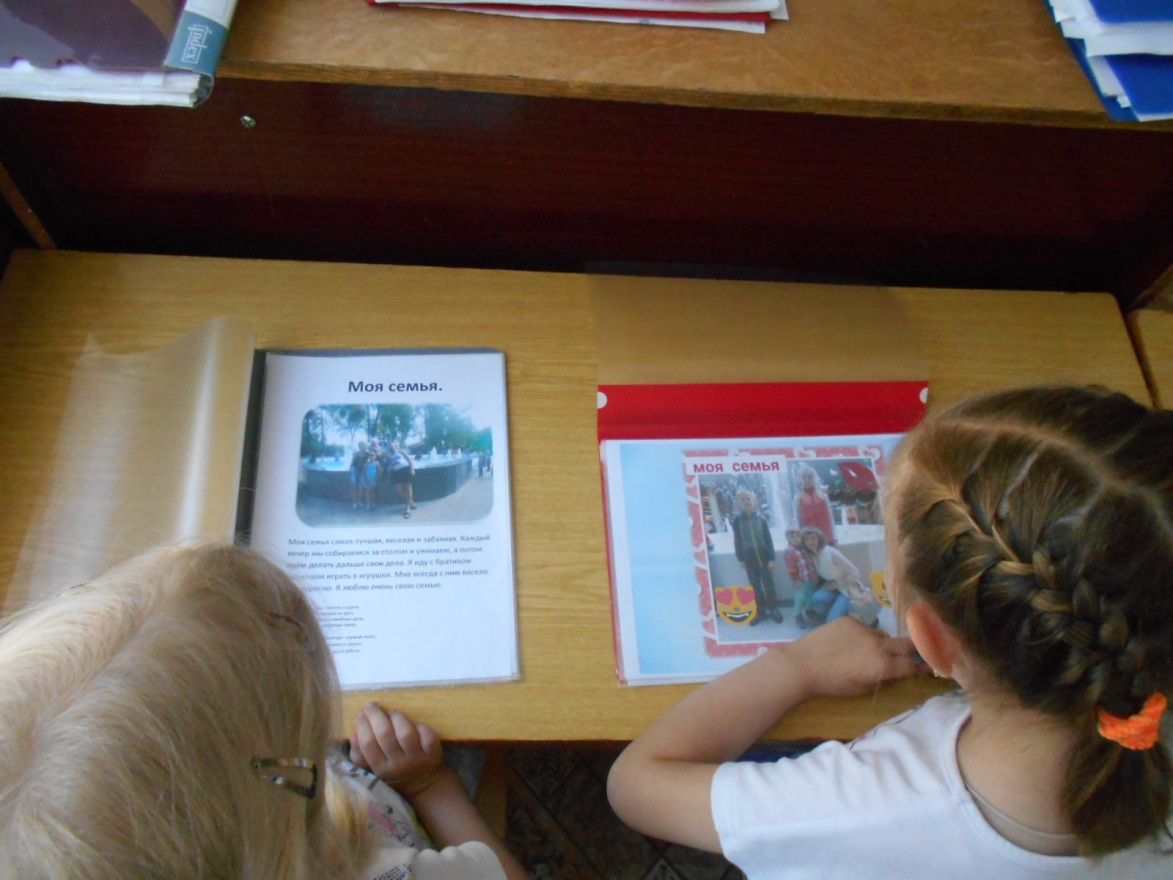 Праздник «День Сельской женщины»
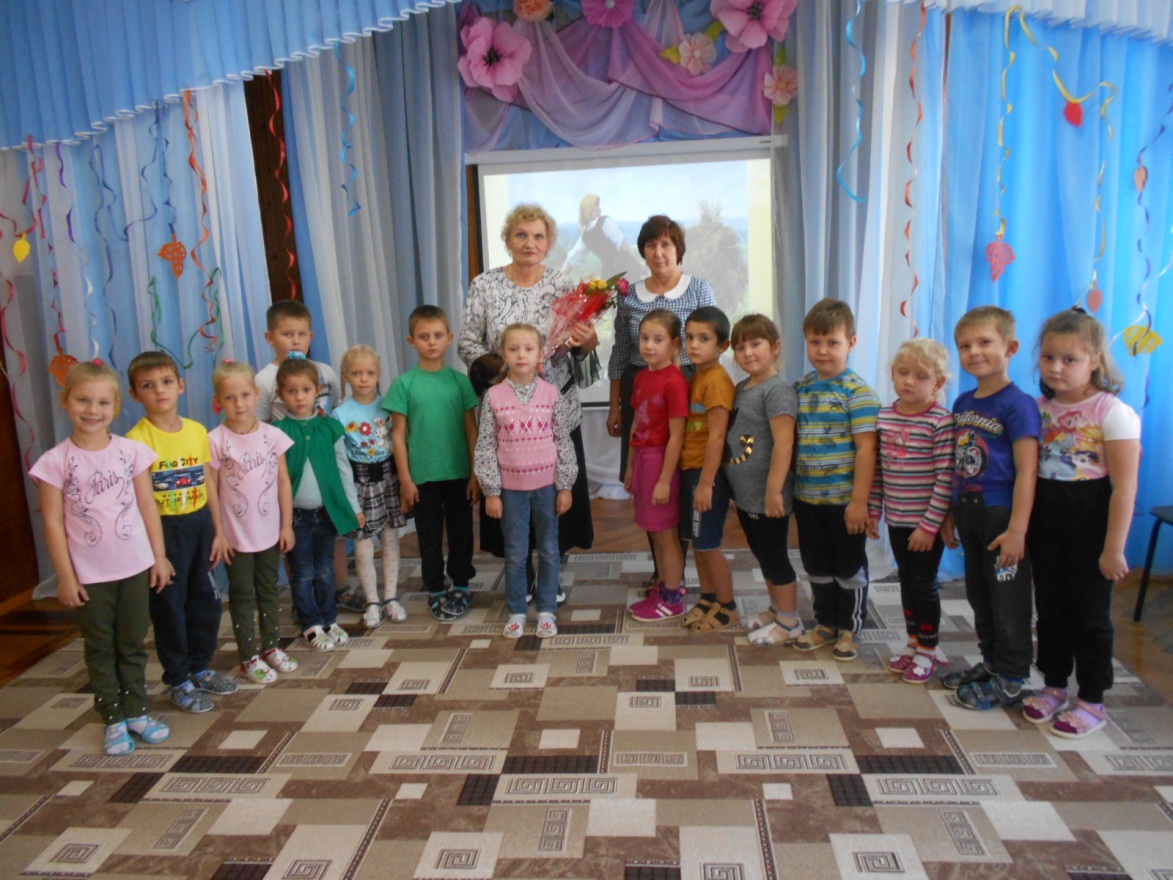 Планируемые результаты
Дети имеют элементарные представления о поселке, местных достопримечательностях, знаменитых личностях.
Дети проявляют интерес к родному краю, чувство ответственности, гордости, любви и патриотизма.
Активно участвуют в различных видах деятельности, проявляют самостоятельность и творческую активность.
Дети стараются выражать собственные мысли, анализировать полученную информацию.
1 этап - подготовительный
определение проблемы; 
 постановка цели, задач; 
 обсуждение проекта с родителями; 
 сбор информации, литературы, дополнительного    материала.
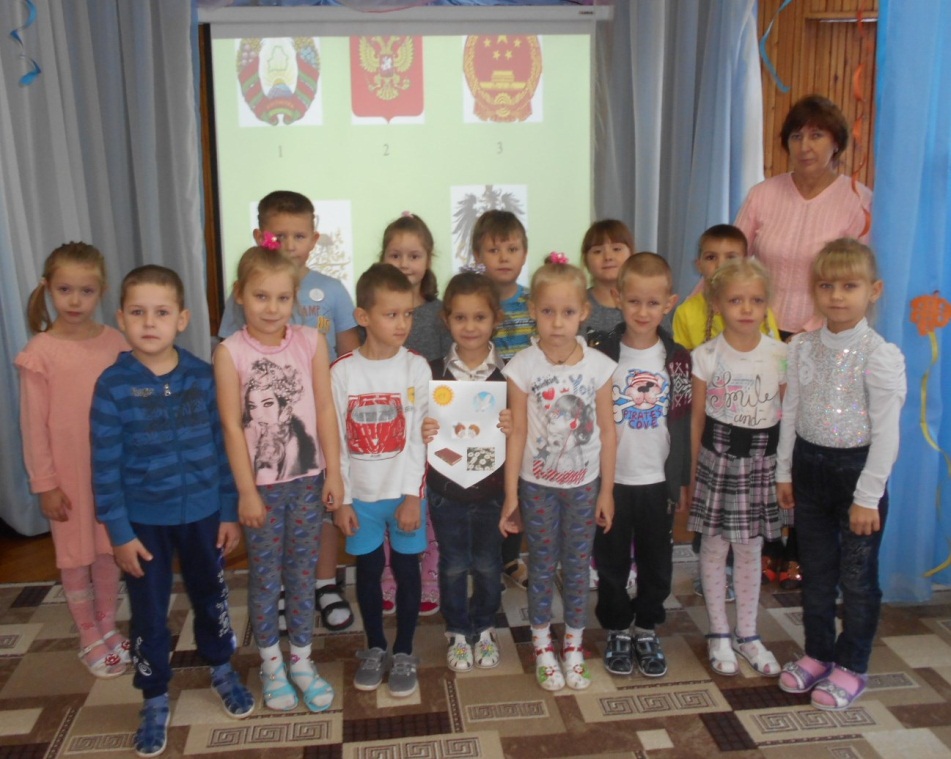 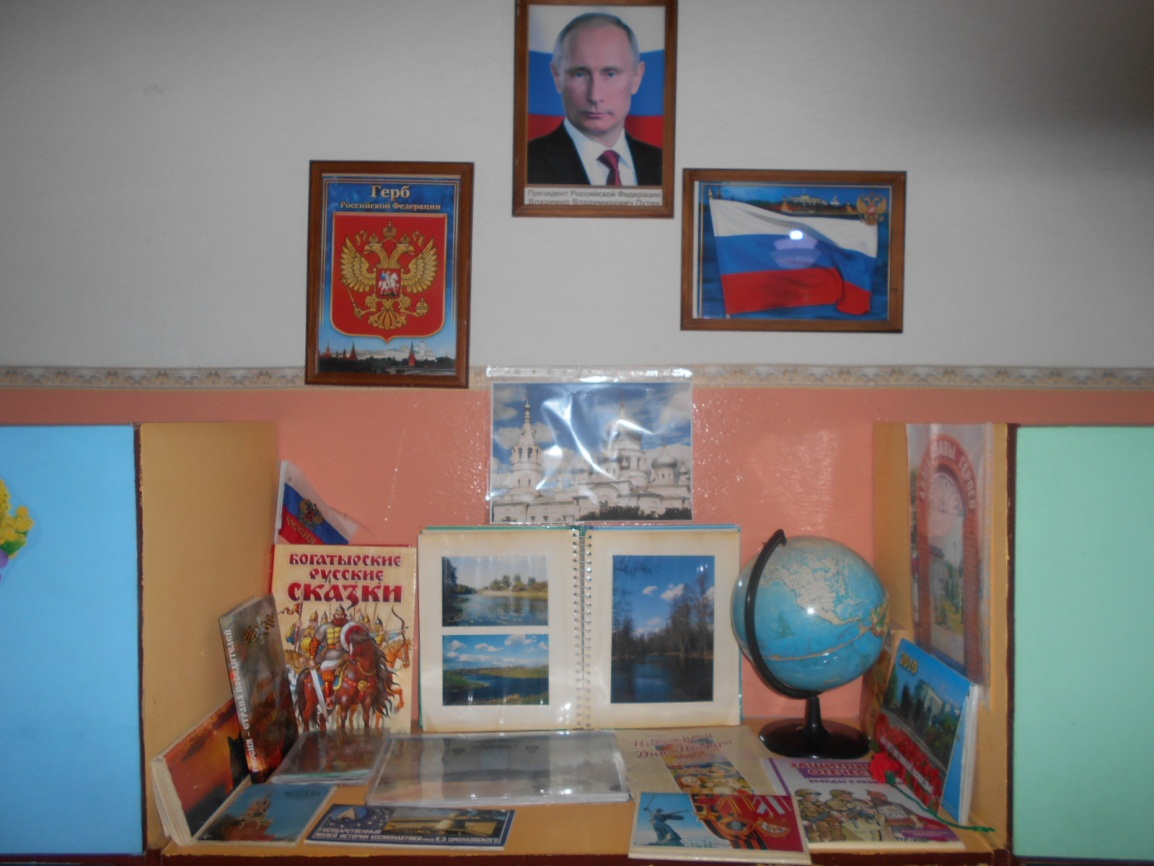 II этап - основной
Беседы на тему «Что такое Родина?», «Что мы знаем о малой родине?», «Какие праздники ты знаешь?». 
 Дидактические игры: «Четвёртый лишний», «Кому и что нужно для работы», пазлы «Мой край родной», «Домашние и дикие животные», «С какого дерева лист» и др.
Рассматривание достопримечательностей поселка и природы родного края.
Продуктивная деятельность: рисование; аппликации, поделки из природного материала.
Экскурсии в центр поселка и в музей детского сада.
Целевые прогулки по территории детского сада.
Чтение и разучивание стихов поэтов-земляков, знакомство с пословицами и поговорками о Родине.
Чтение сказок А. Корольковой
Знакомство с разными профессиями жителей села.
Посадка огорода на окне.
Участие в благотворительных акциях поселка.
Дидактические игры
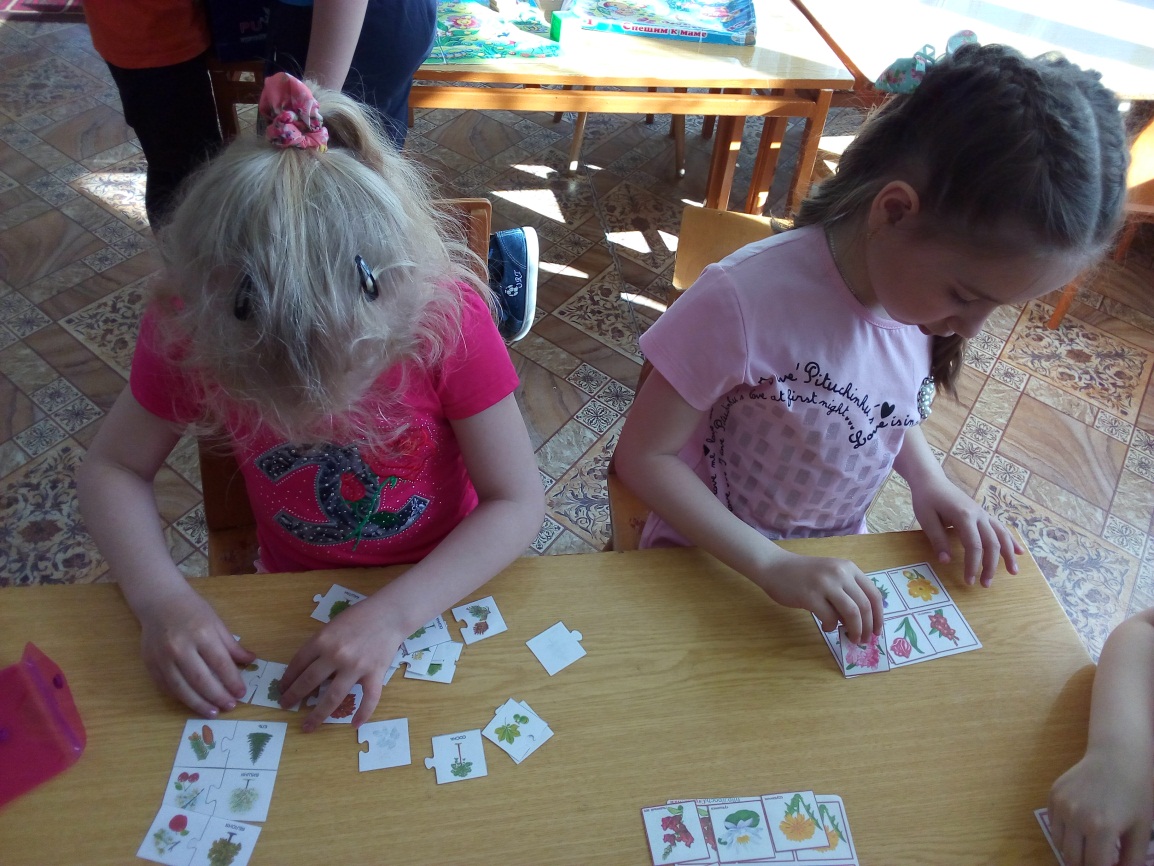 Рассматривание фотографий и иллюстраций
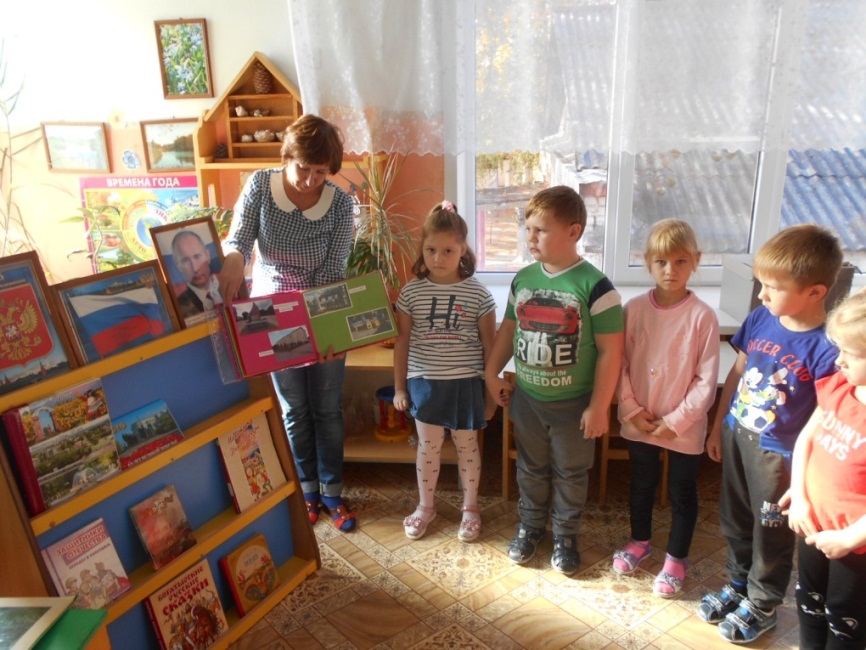 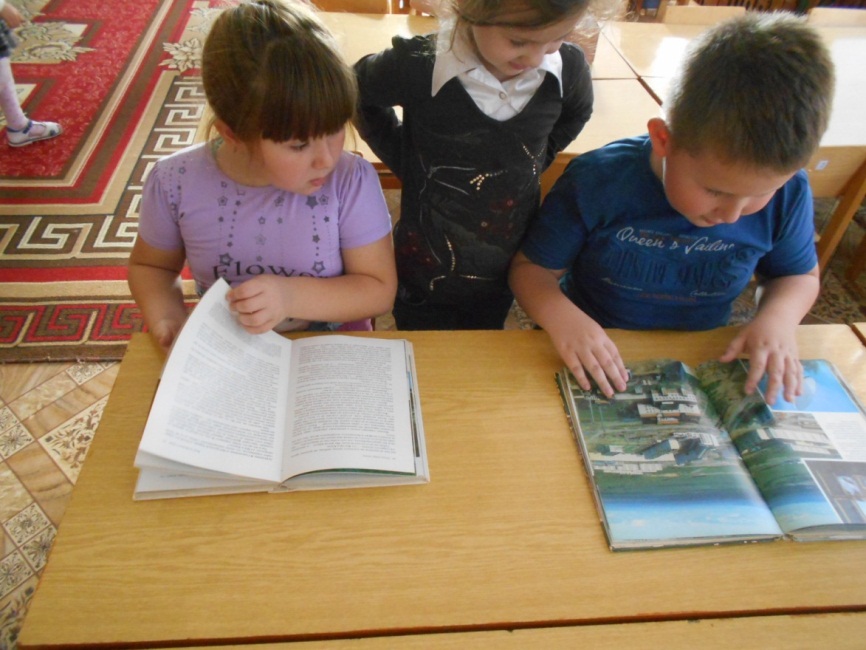 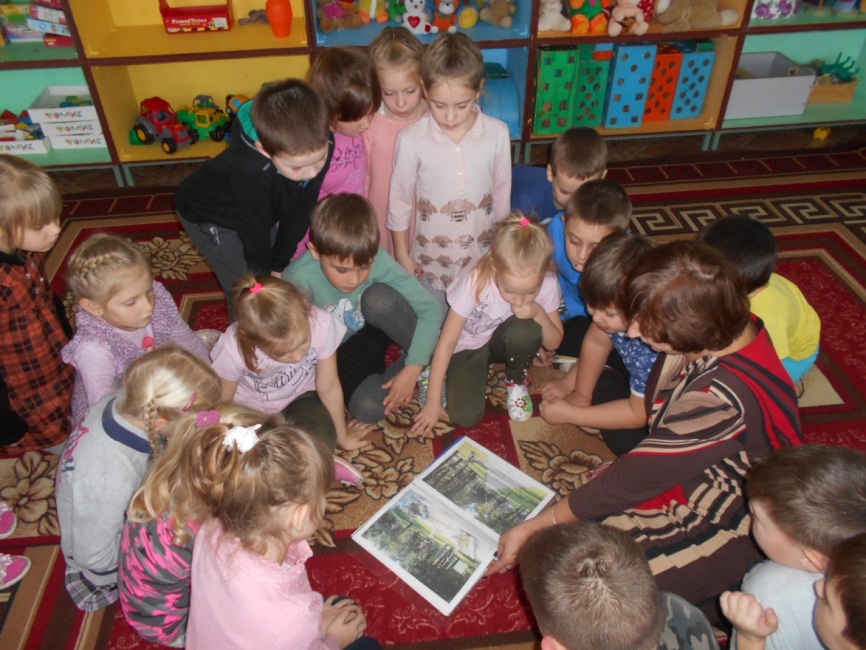 Рисование и аппликации
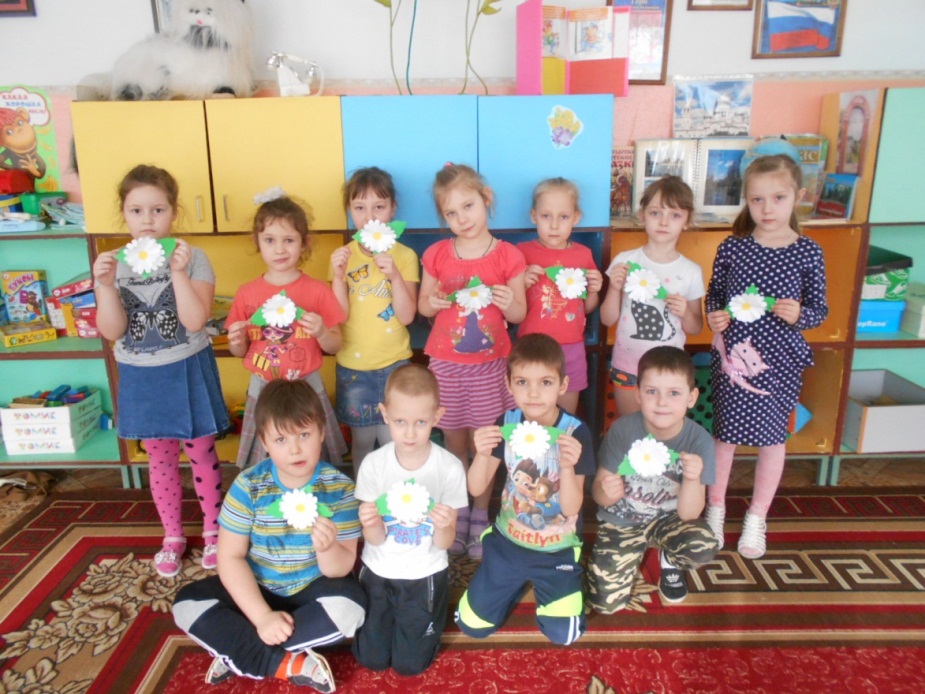 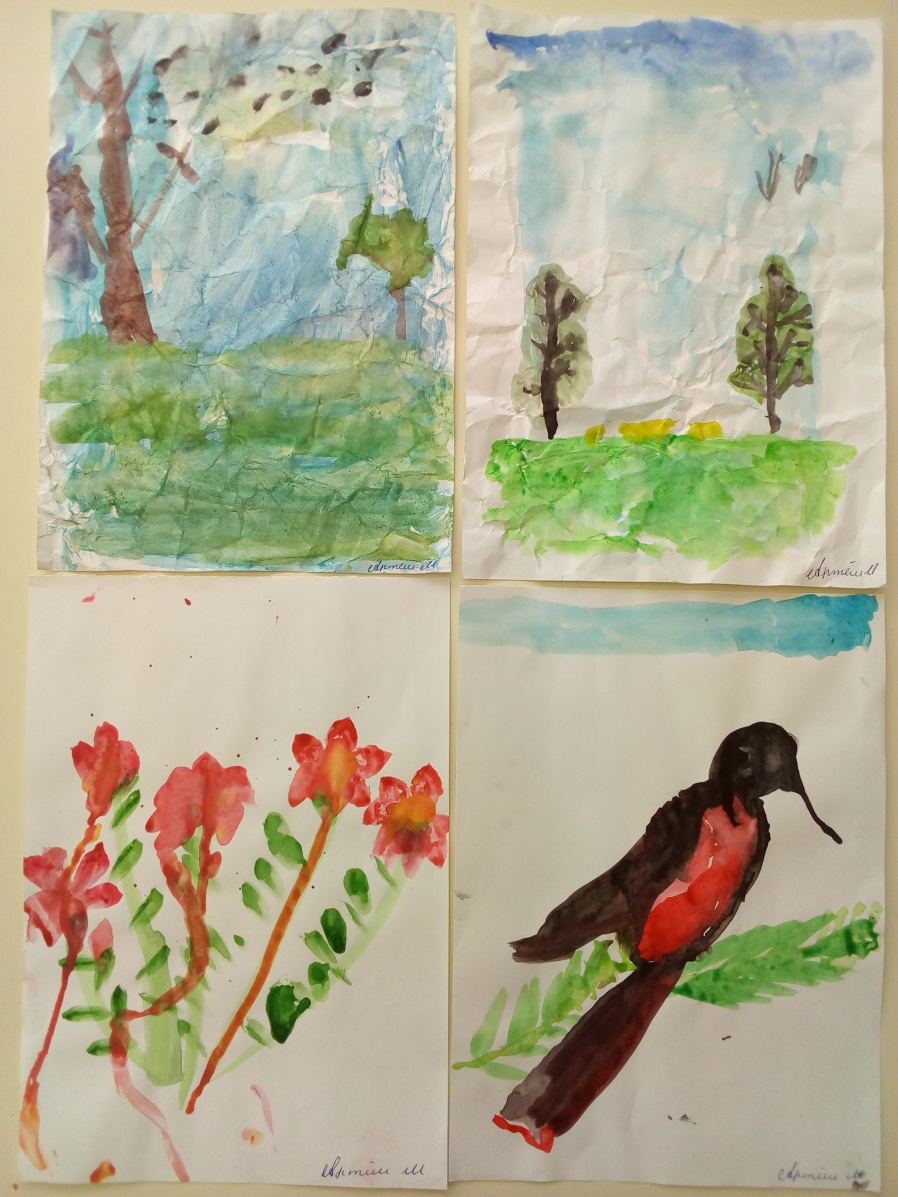 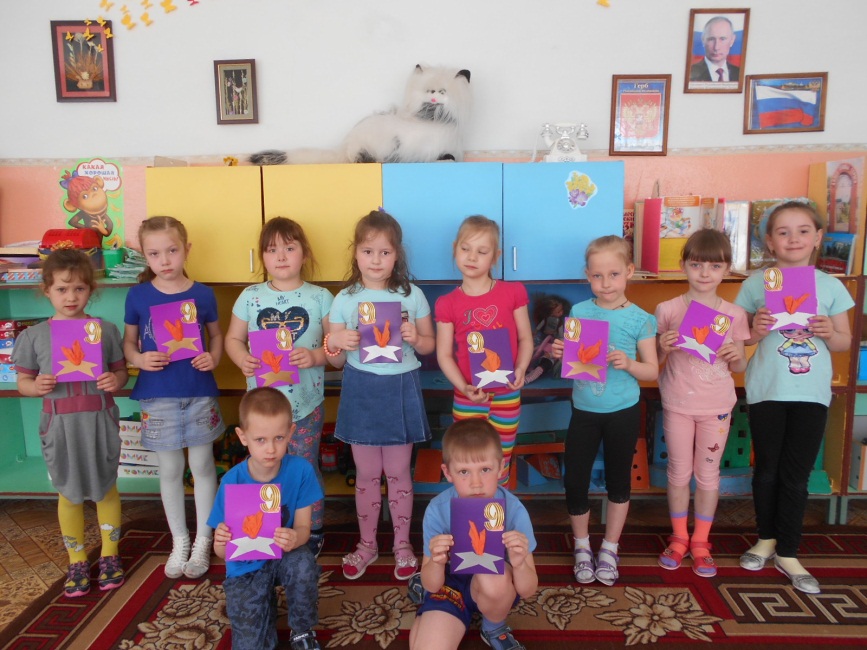 Работа с природным материалом
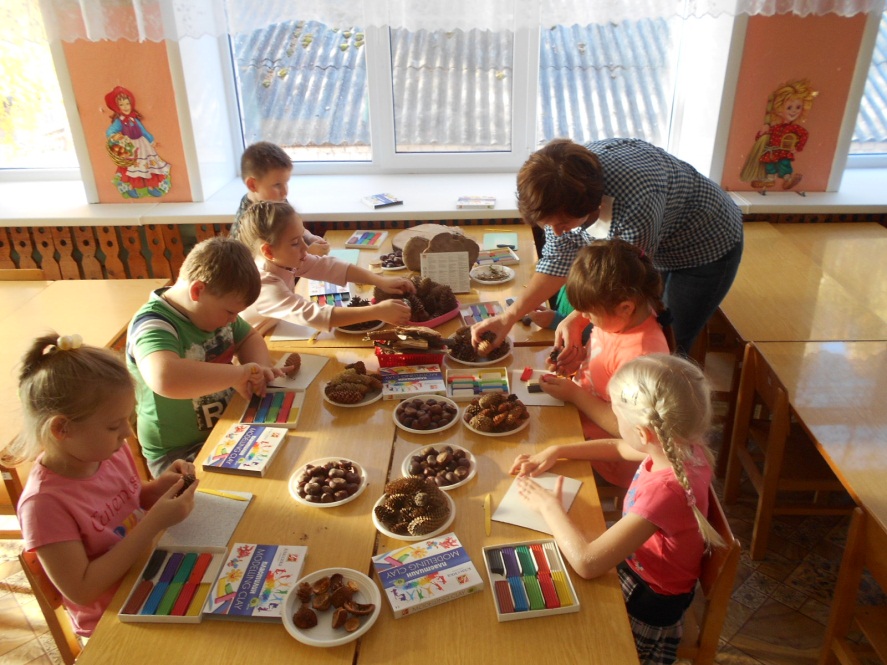 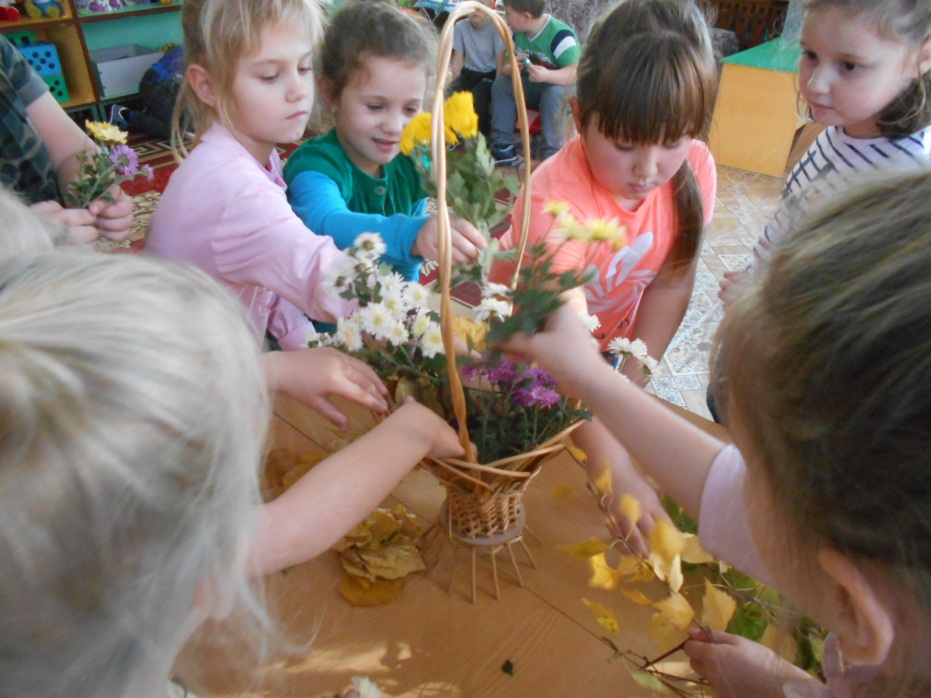 Дом моей мечты
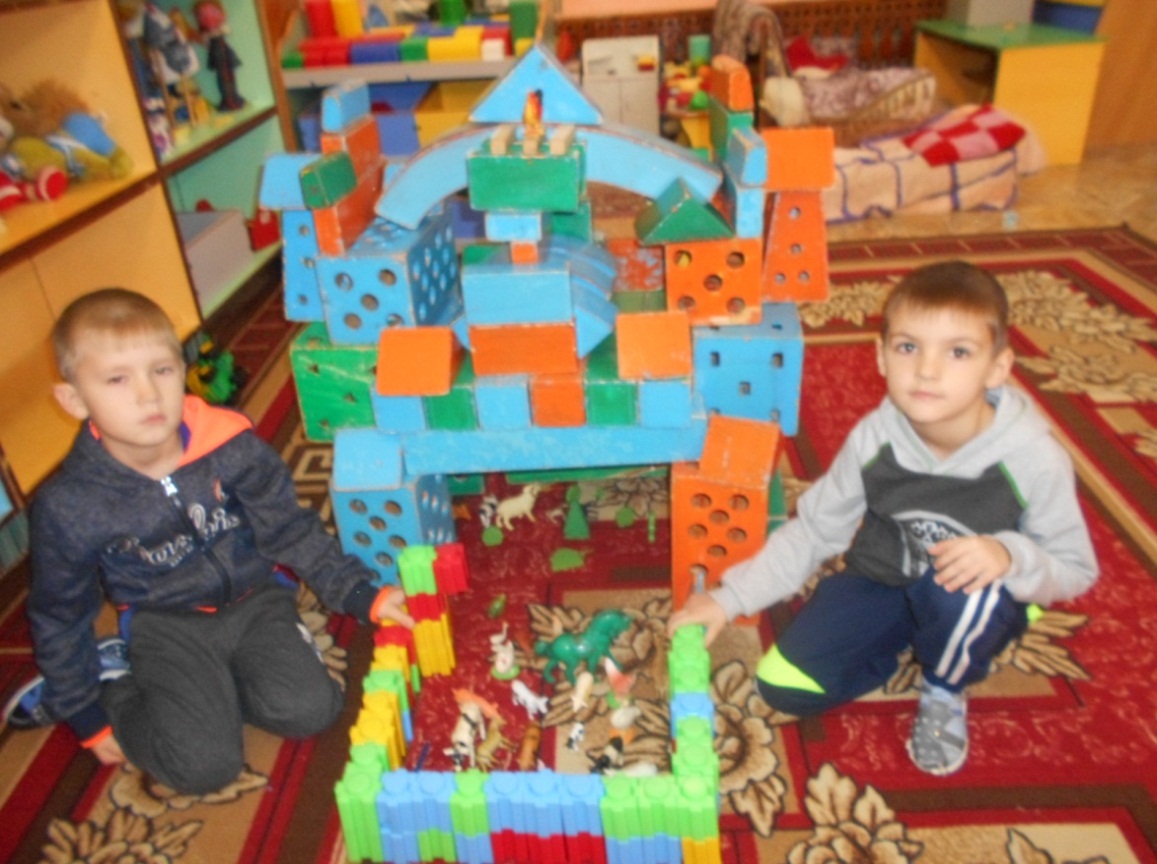 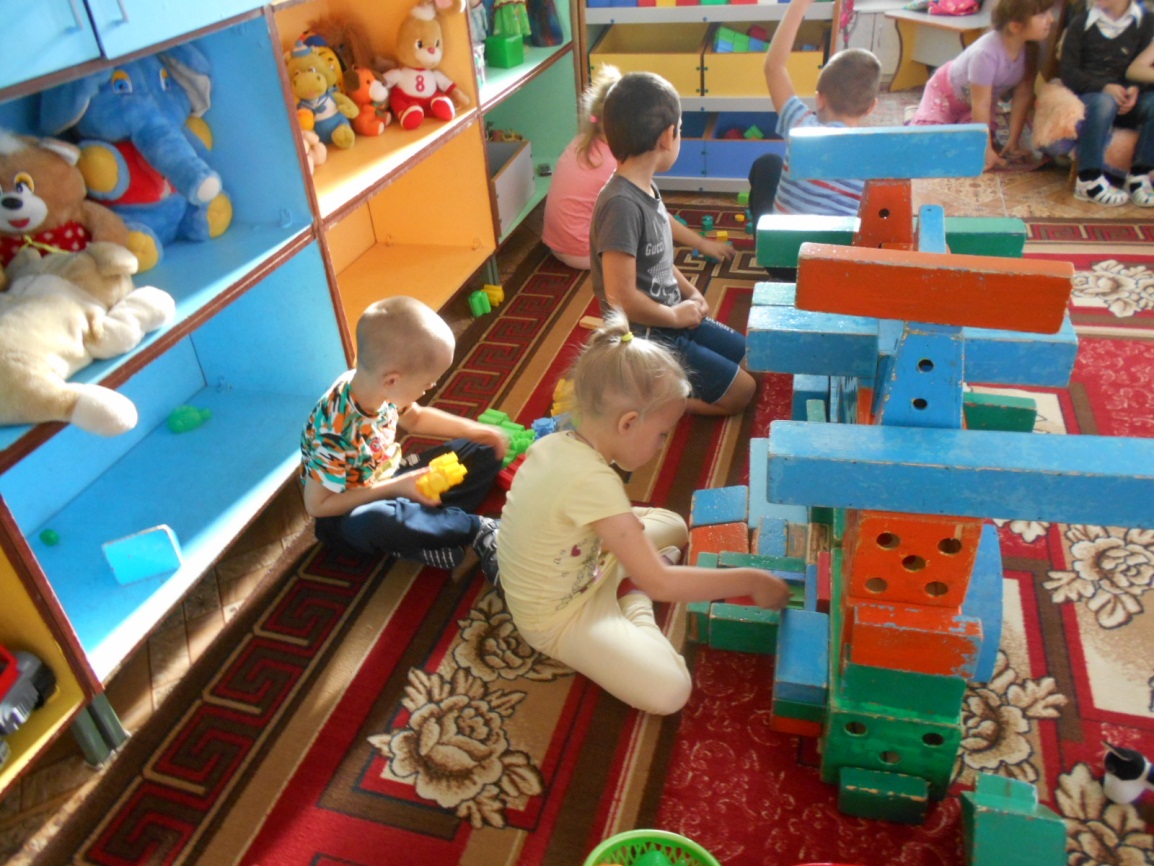 Экскурсии
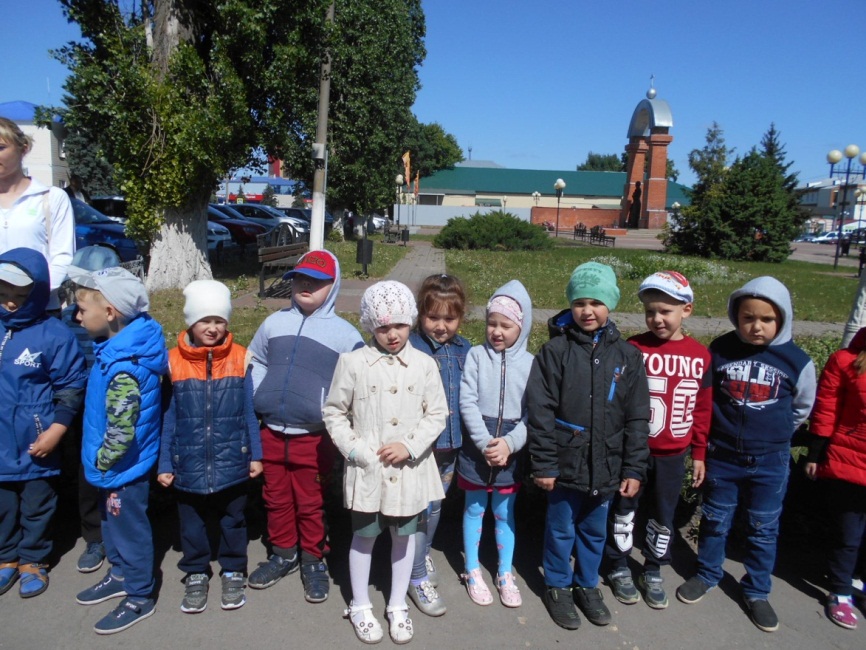 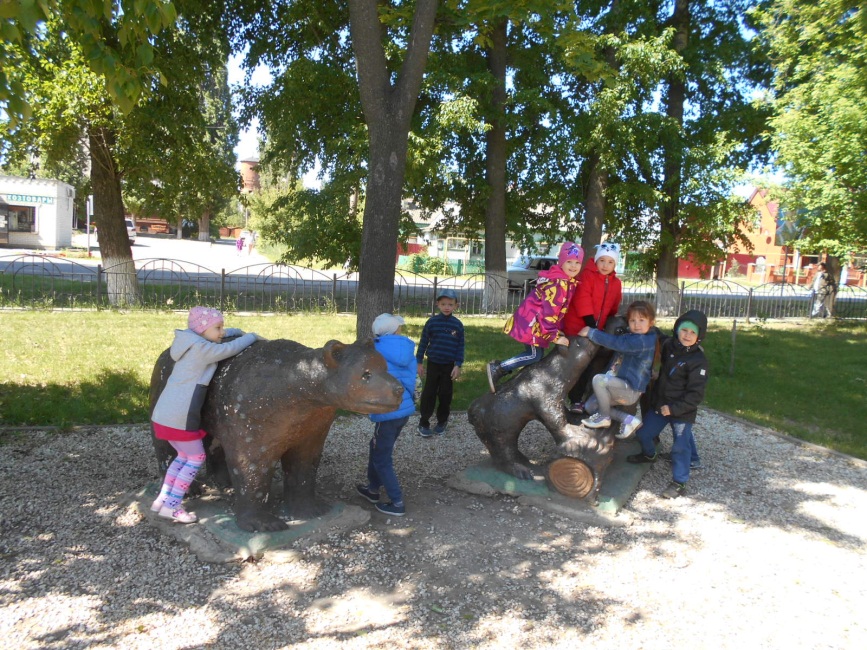 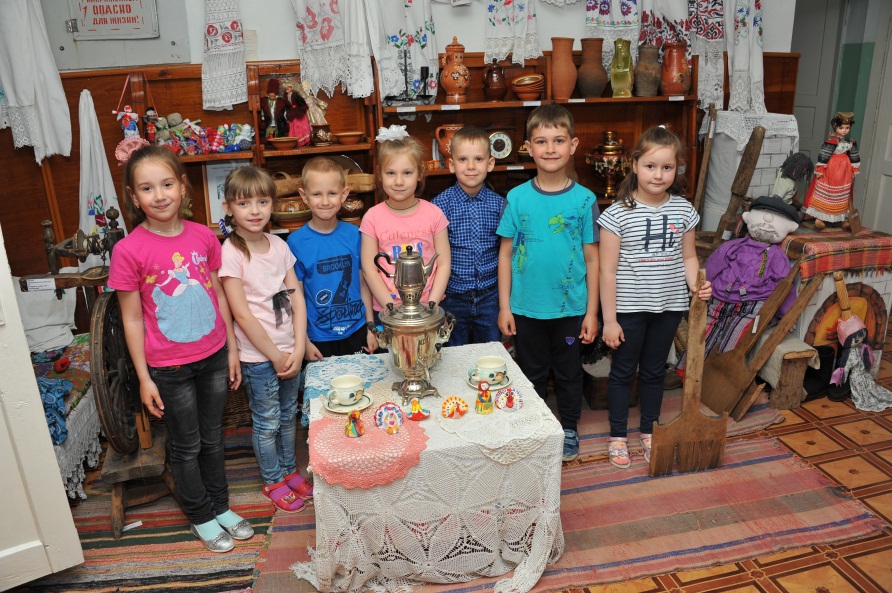 Целевые прогулки
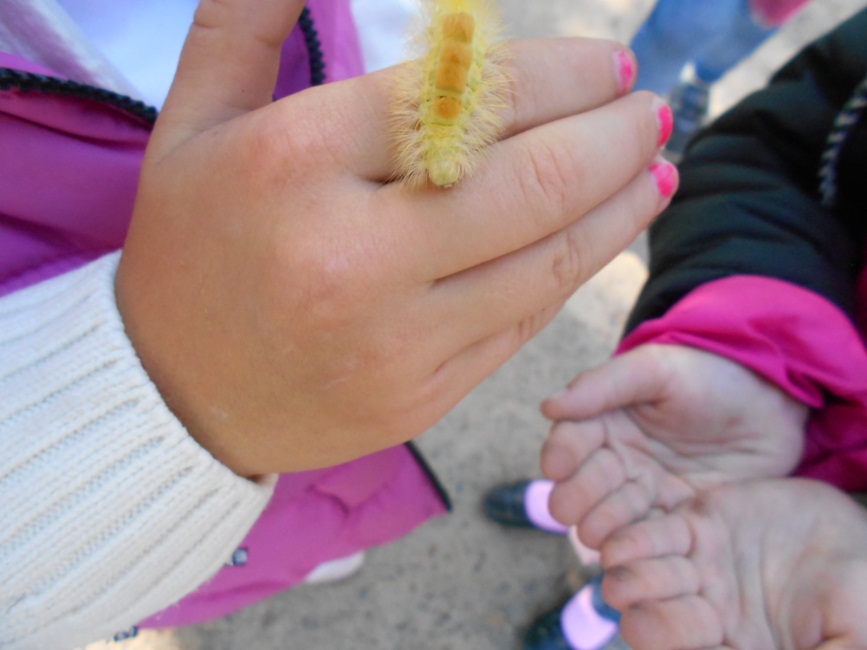 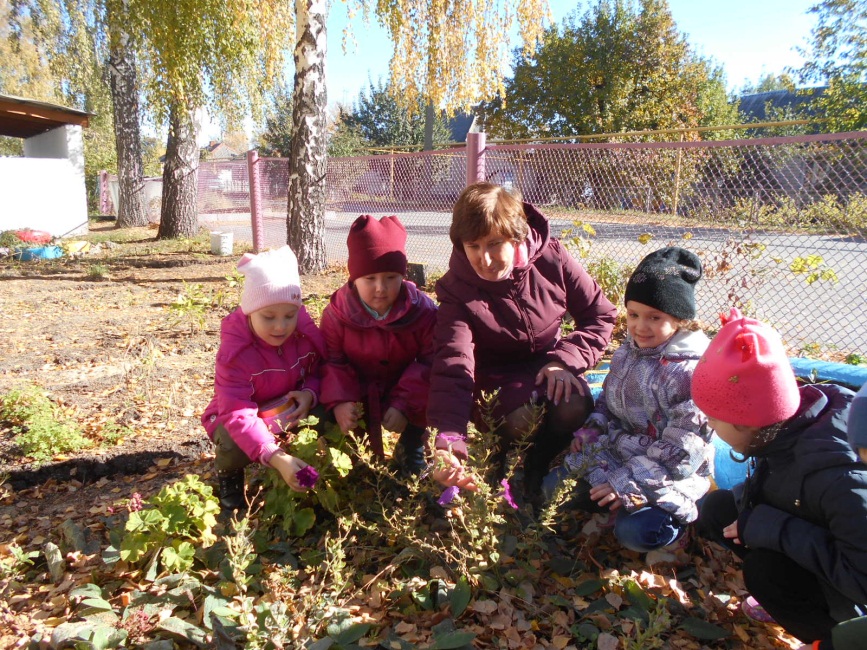 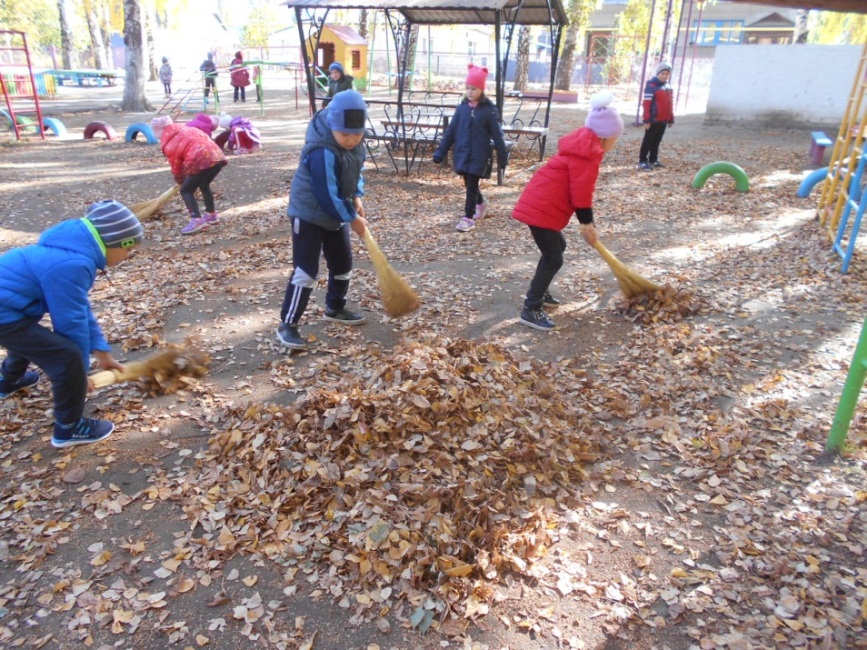 Участие в благотворительных акциях
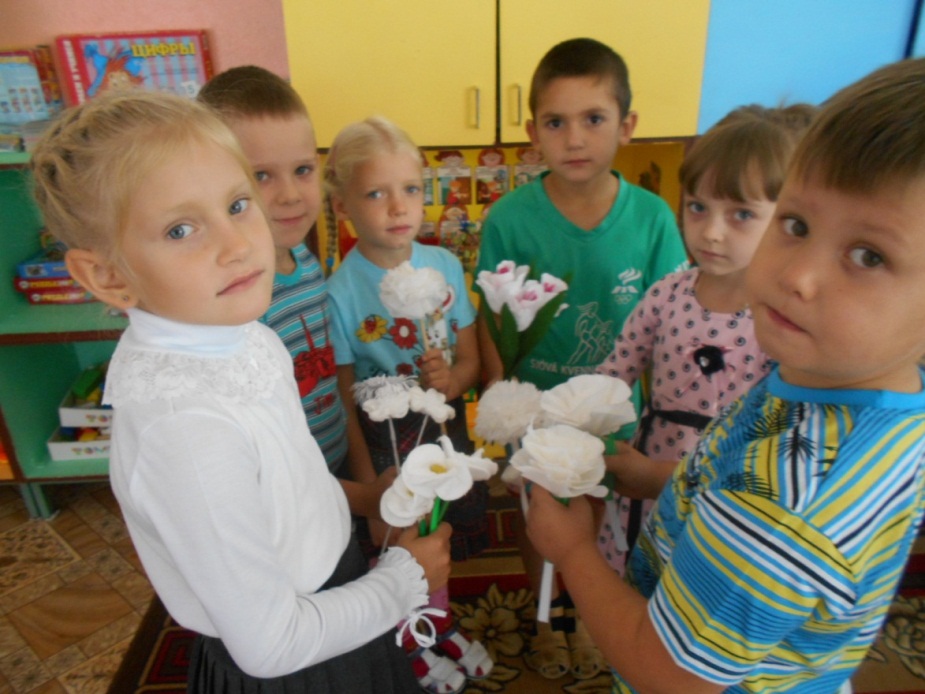 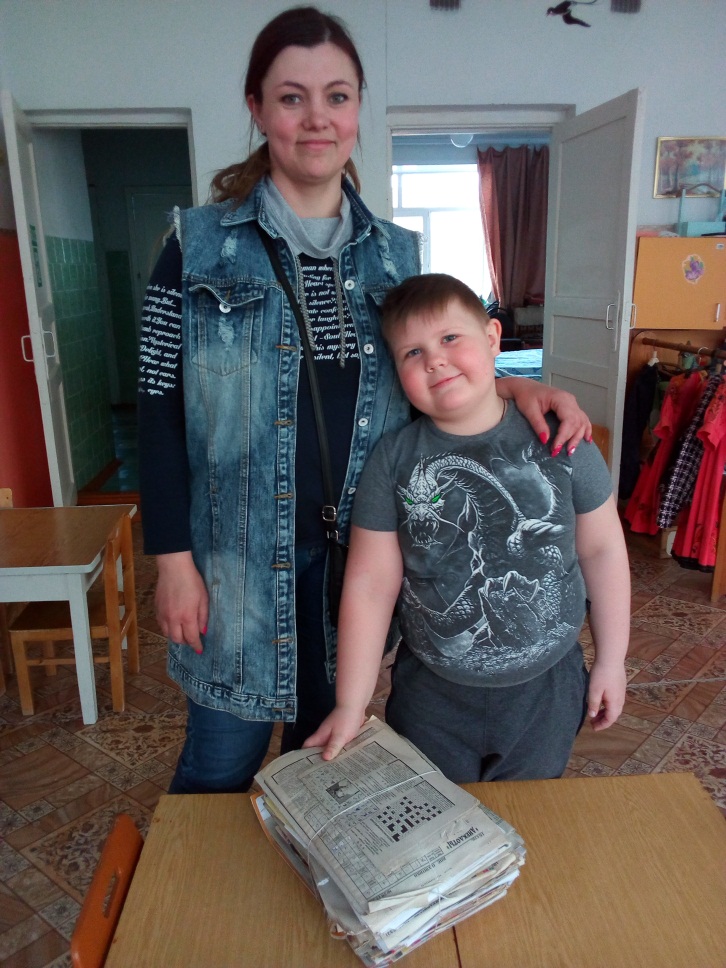 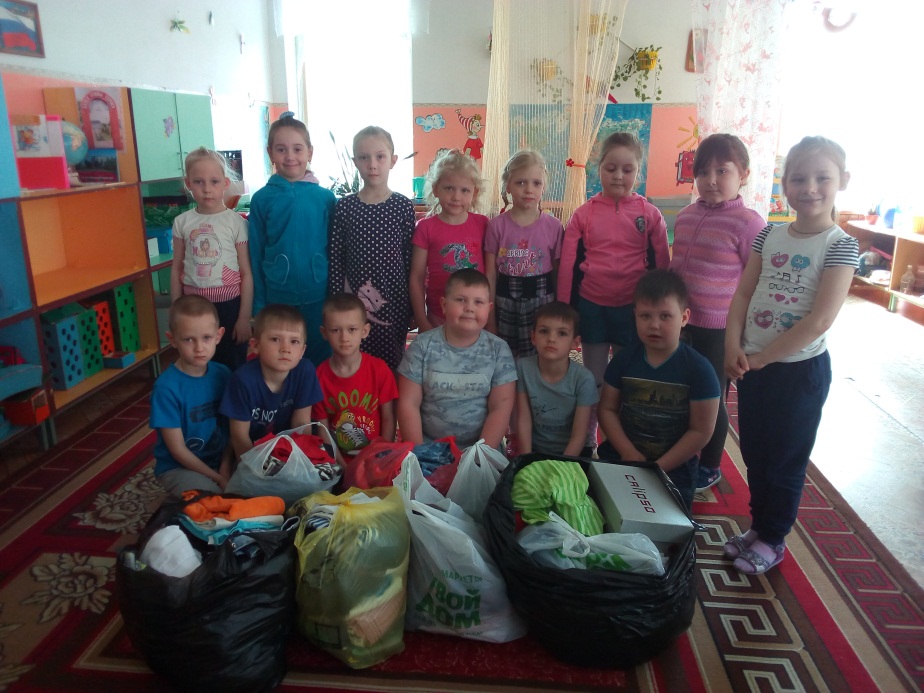 Огород на подоконнике
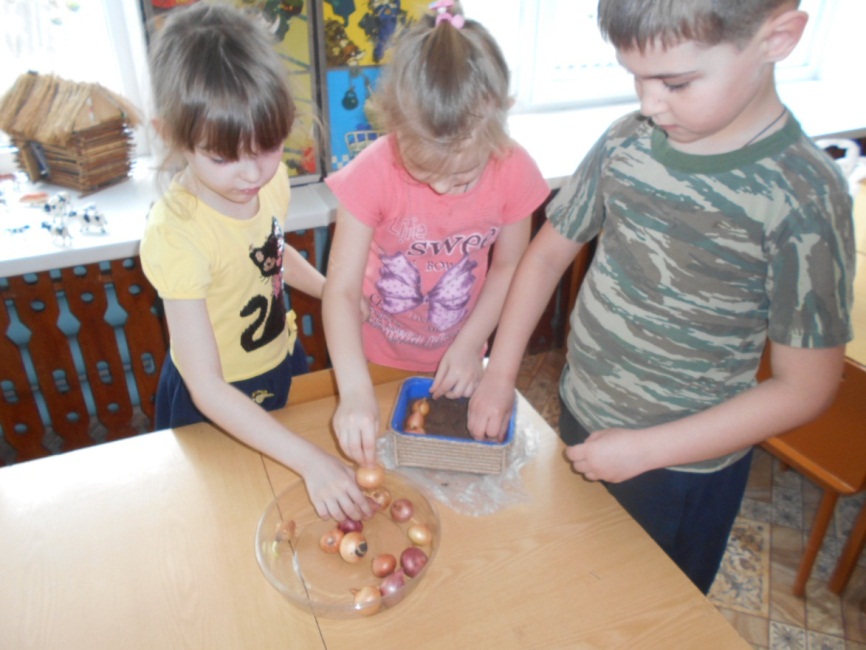 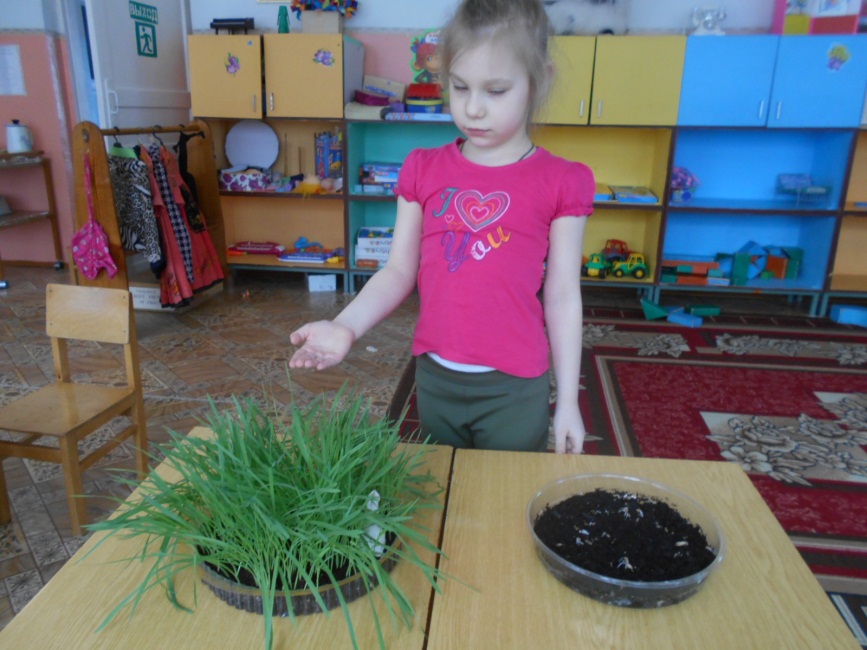 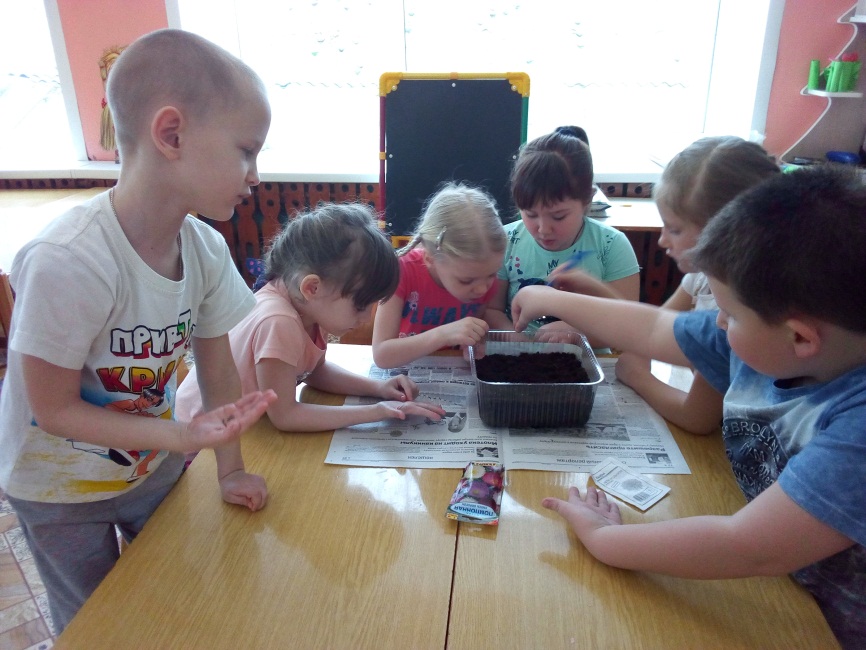 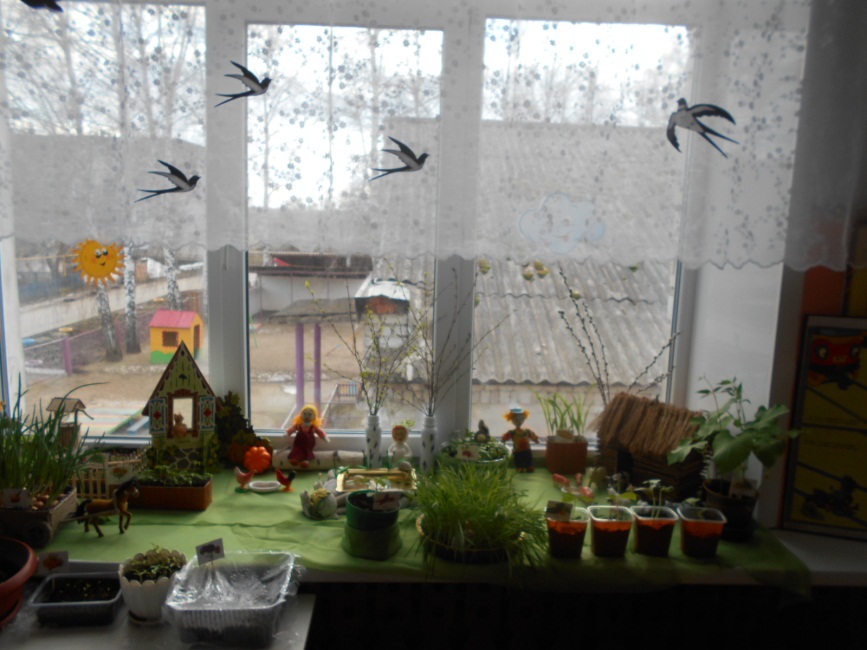 Участие в мероприятиях детского сада и поселка
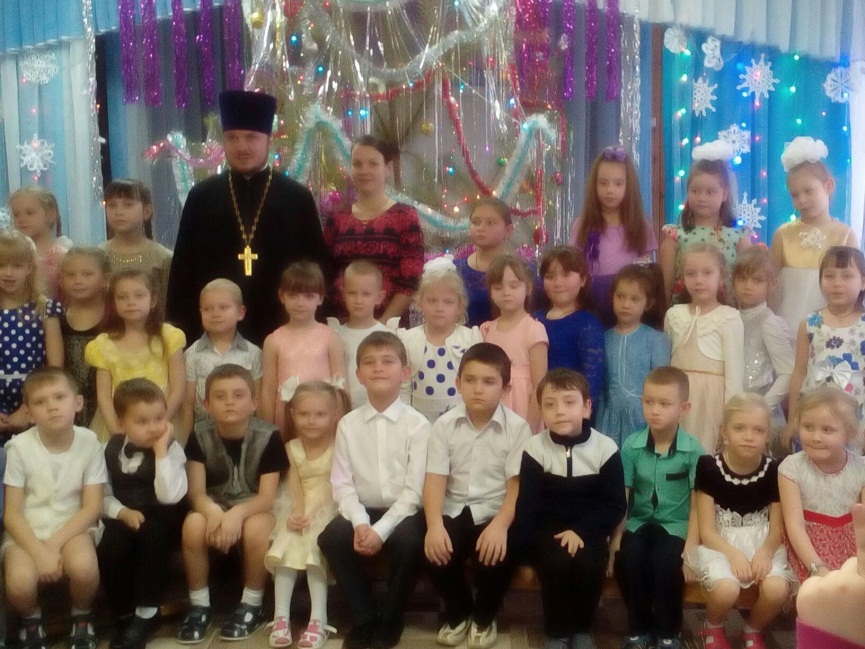 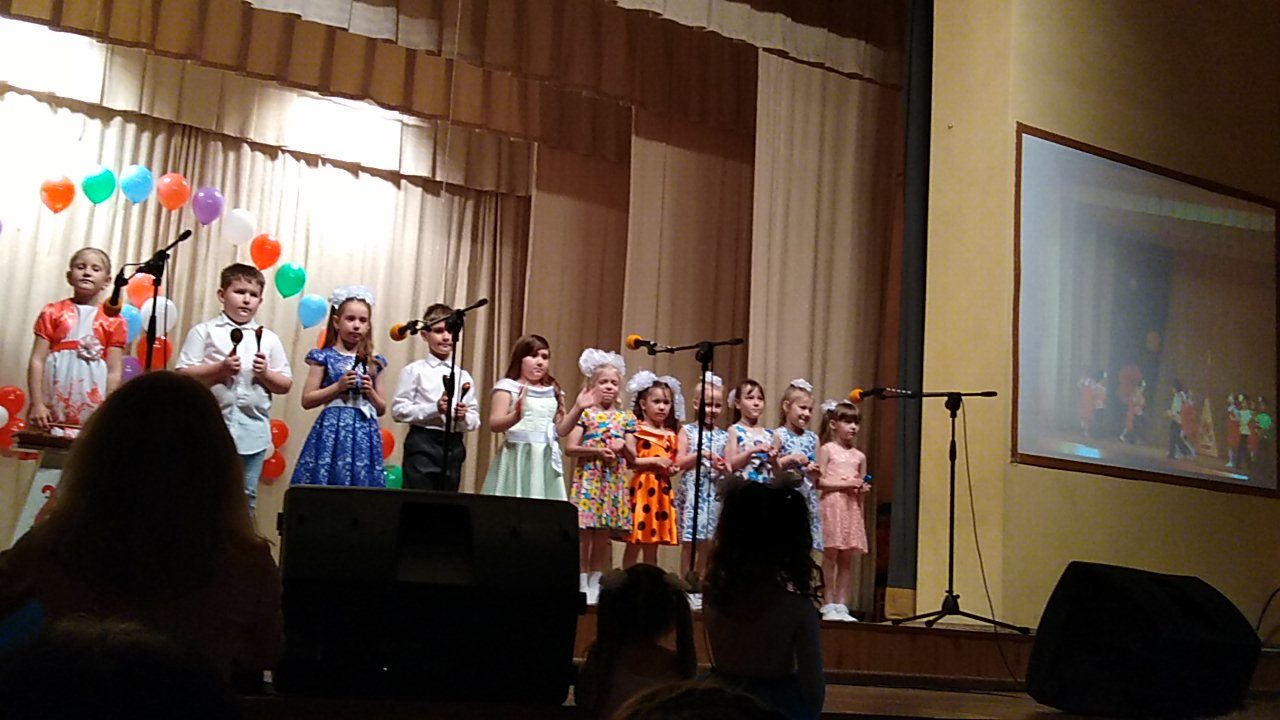 III этап - итоговый
ООД «Родное Прибитюжье».
Фотоальбом «Моя семья».
- Выставки творческих работ.
Спасибо за внимание !